Занурювальні насоси для кар'єрного водовідливу
Основна інформація про занурювальні насоси, що використовуються для відведення води з кар'єрів.
Особливості використання
Номенклатура
Номенклатура занурювальних насосів
Основні параметри, які визначають характеристики занурювальних насосів для вибору в залежності від умов експлуатації.
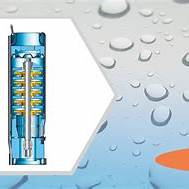 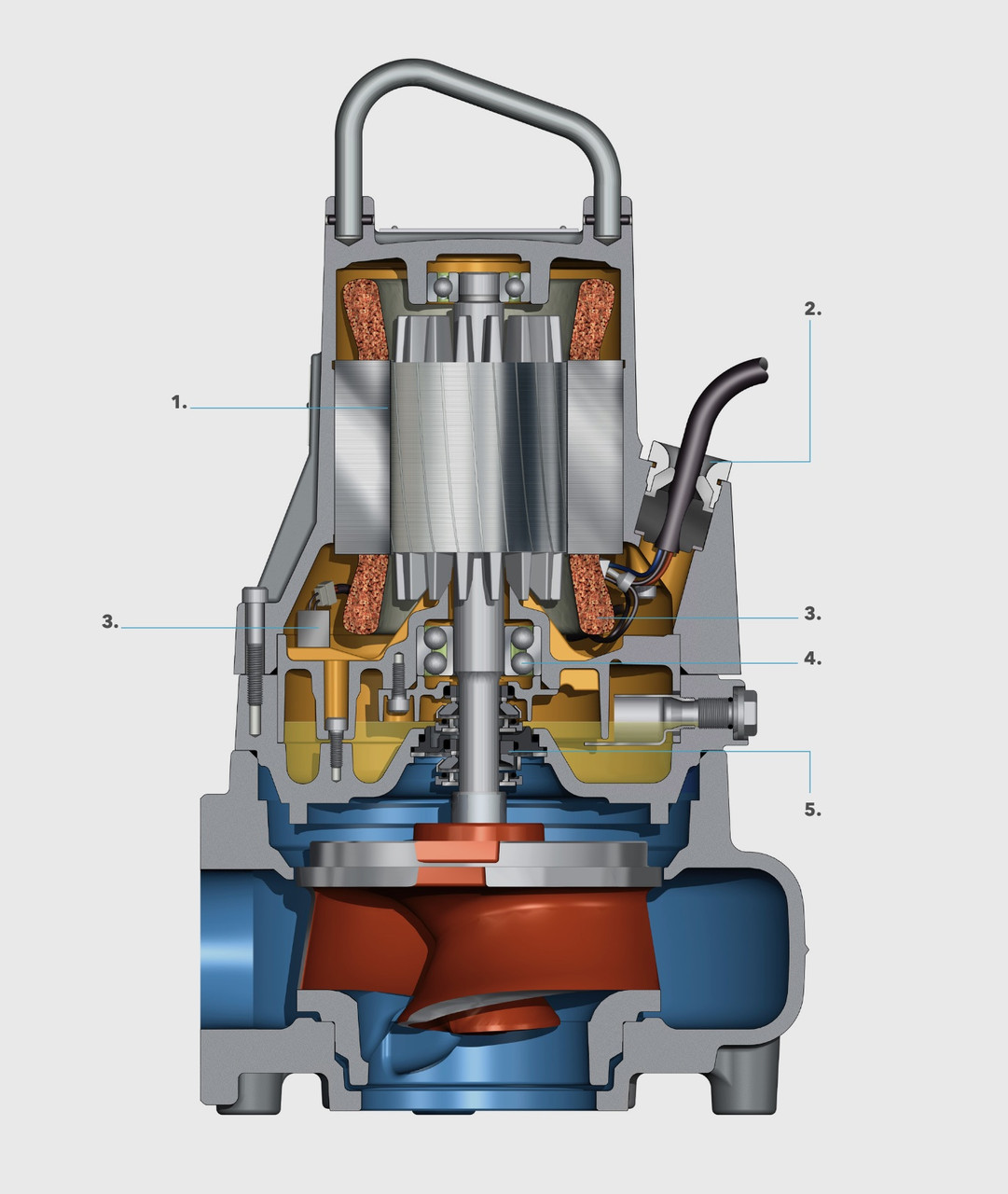 Тип насосу
Продуктивність (л/с, м³/год)
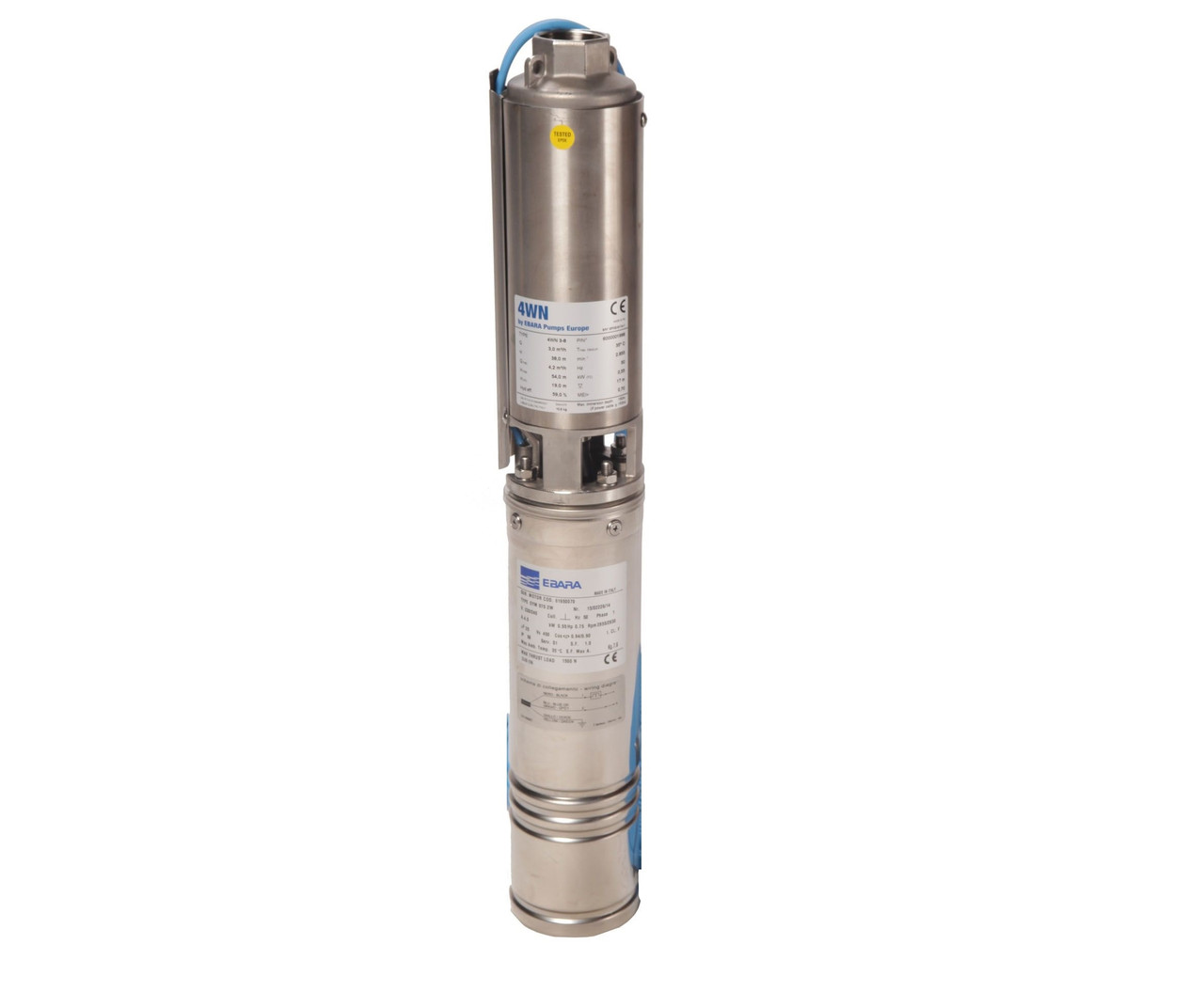 Максимальний напір
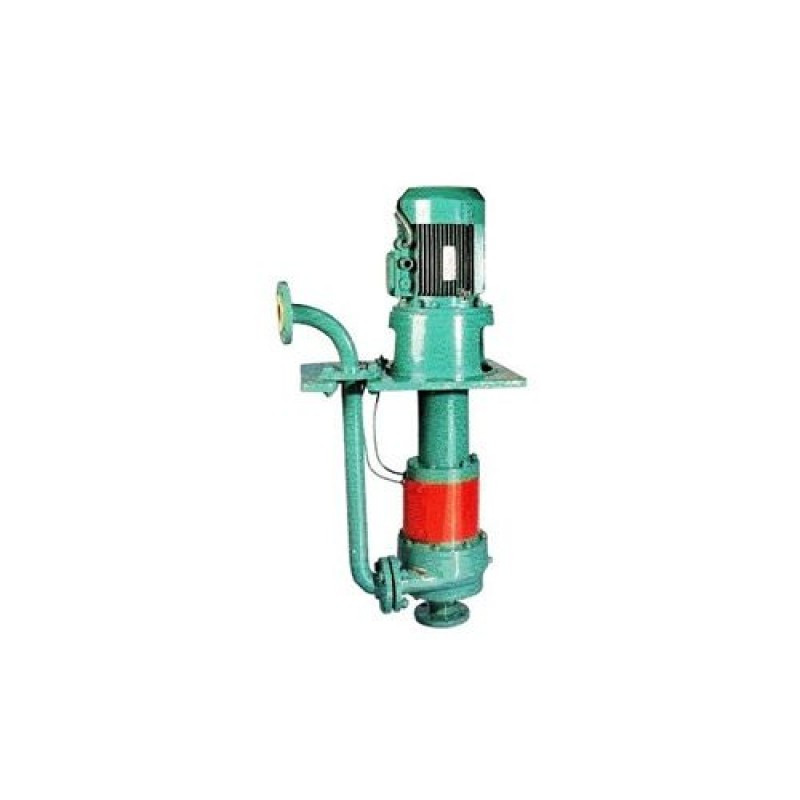 Розмір пропускного каналу для зважених частинок
https://nasos-2005.com/ua/p592355079-nasos-sdv-16045b.html
Класифікація
Технічні параметри
• Продуктивність: Від декількох до сотень м³/год.
• Максимальний напір: Висота підняття води від 10 до 100+ метрів.
• Допустимий діаметр твердих частинок: Визначає можливість відкачування без засмічення.
• Споживана потужність: Від кількох кВт до десятків кВт.
Переваги
Недоліки